23/09/2020
Limiting Reactants
C/W
Do Now: Complete the questions
What is the Mr of C6H12O6
Balance this equation  N2 + H2  NH3
Calculate moles to balance this equation.
___Al + ___H2SO4 --> ____Al2(SO4)3 + ____H2
Mass = 108g
Mr = 
Mol =
Mass = 588g
Mr = 
Mol =
Mass = 684g
Mr = 
Mol =
Mass = 12g
Mr = 
Mol =
Step 1: 
Divide mass by Mr to calculate the number of moles of each.
Step 2:
Divide each number of moles by the smallest to determine the ratio.
Step 3:
The molar ratio is equal to the coefficients in the equation.
3.2.4
23/09/2020
Progress Indicators
C/W
Good progress:
Explain why some reactants need to be used in excess to ensure a reaction goes to completion. Outstanding progress:
Explain how to identify the limiting reactant in a reaction
3.2.4
23/09/2020
Limiting Reactants
C/W
Task: Calculate the minimum mass of hydrochloric acid (HCl) required to react with 50g of magnesium.
1
1
2
1
Mg (s)    +        2 HCl (aq)        MgCl2 (g)    +    H2 (g)
Mass =
Mr =
Mol =
Mass =
Mr =
Mol =
50 g
Q. What would happen if there was less hydrochloric acid than required?
24 g/mol
36.5 g/mol
2.1 mol
4.2 mol
Not all of the magnesium would react!
Mass = Mr x mol
Mass = 35.5 g/mol x 4.2 mol = 153.3 g
153.3 g
Limiting Reactants
If the number of moles of a reactant is less than the stoichiometric ratio tells us, then we would call this limiting reactant.
The limiting reactant will limit how far the reaction goes.e.g. the reaction will not go to completion.

The limiting reactant itself will be fully used up!

The reaction will only go as far as the number ofmoles of the limiting reactant allows.

We can calculate which reactant is limiting using mole equations.
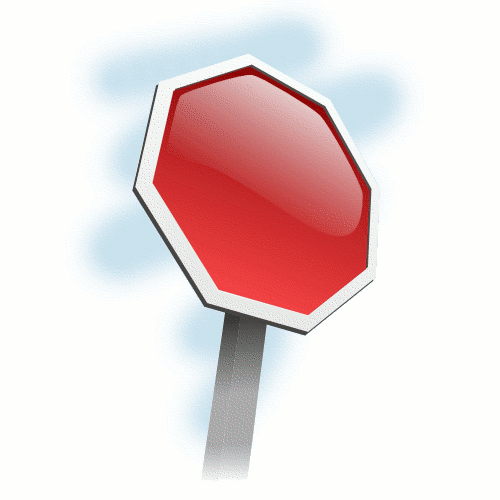 Limiting reactant
Example: Limiting Reactants
In this equation, methane is reacted with oxygen to give a complete combustion reaction.
CH4 (g)    +    2 O2 (g)        CO2 (g)    +    2 H2O (l)
Mass =
Mr =
Mol =
Mass =
Mr =
Mol =
64 g
16 g
In this ideal scenario we can see that for every 1 mol of methane, 2 moles of oxygen are required.

This equates to 64g oxygen for every 16 g of oxygen.

But what if the air intake was blocked?
16 g/mol
32 g/mol
Limiting reactant
1.0 mol
2.0 mol
Mass = Mr x mol
Mass = 32 g/mol x 2.0 mol = 64 g
Example: Limiting Reactants & Excess Reactants
In this equation, methane is reacted with oxygen to give a complete combustion reaction.
CH4 (g)    +    2 O2 (g)        CO2 (g)    +    2 H2O (l)
Mass =
Mr =
Mol =
Mass =
Mr =
Mol =
50 g
16 g
16 g/mol
32 g/mol
Limiting reactant
1.0 mol
2.0 mol
1.56 mol
0.78 mol
We needed 2 moles but we actually only have 1.56 mol!

1.56 mol ÷ 2 = 0.78 mol.

This means only 0.78 moles of methane can react, based on the 1:2 ratio.

Oxygen is a limiting reagent and methane is in excess.
Task: Limiting & Excess Reactants
C3H8 (g)    +    5 O2 (g)       3 CO2 (g)    +    4 H2O (l)
a) Calculate the minimum mass of oxygen required to react with 120g of propane (C3H8).
b) 400g of oxygen was supplied by the air intake, is this limiting or excess?

c) What happened to all of the oxygen?

d) What would be left over and why?
436g
Limiting, as it is less moles (12.5 mol) thanis required by the 5:1 stoichiometric ratio (13.6 mol).
All of the oxygen was used upas oxygen is the limiting reagent.
Some propane (0.23 mol (10 grams)) would be left over, as it is in excess.